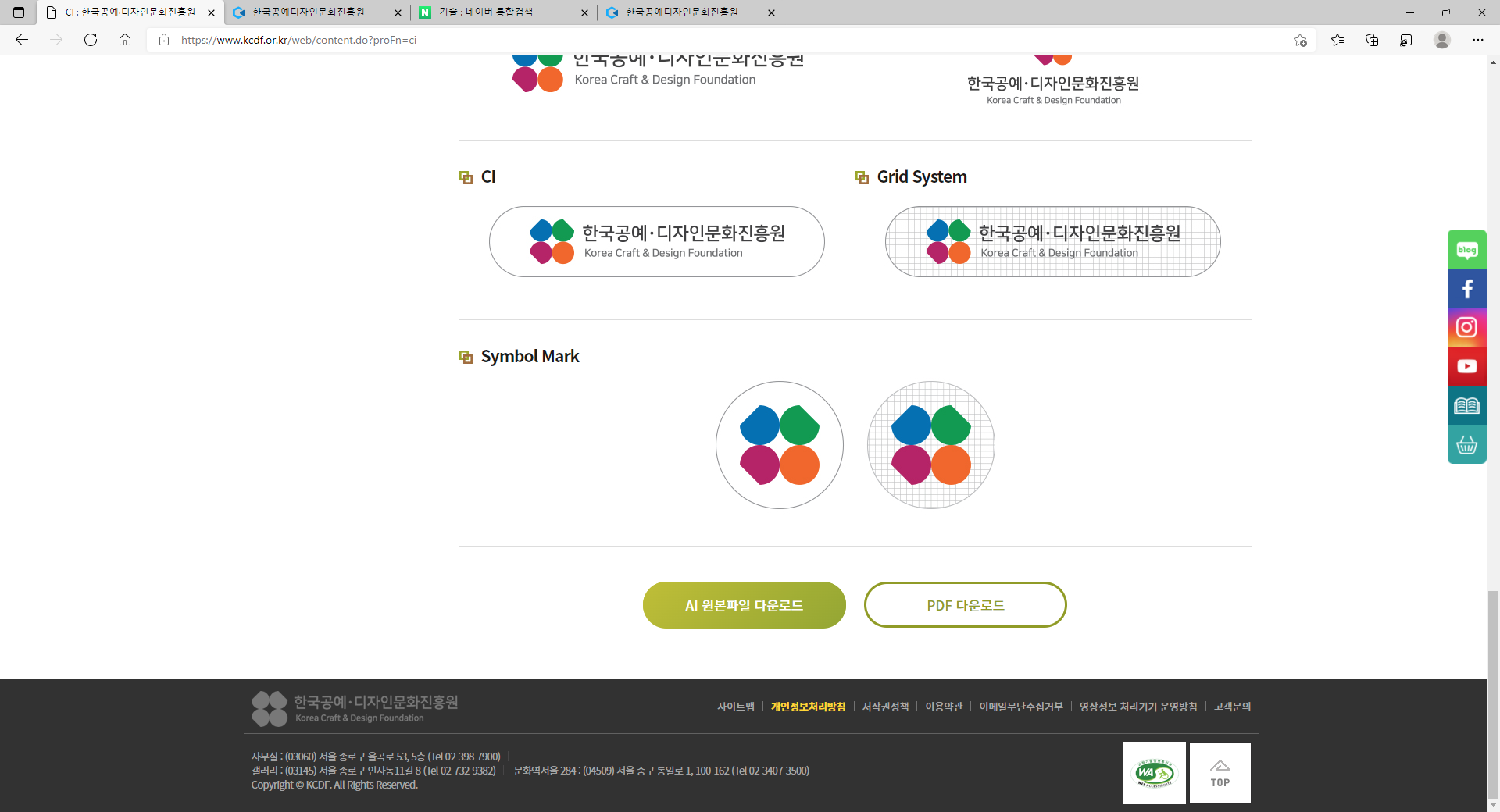 우수공예품 선정공모 신청– 포트폴리오 양식 (필수)
우수공예품 선정공모 신청 – 포트폴리오
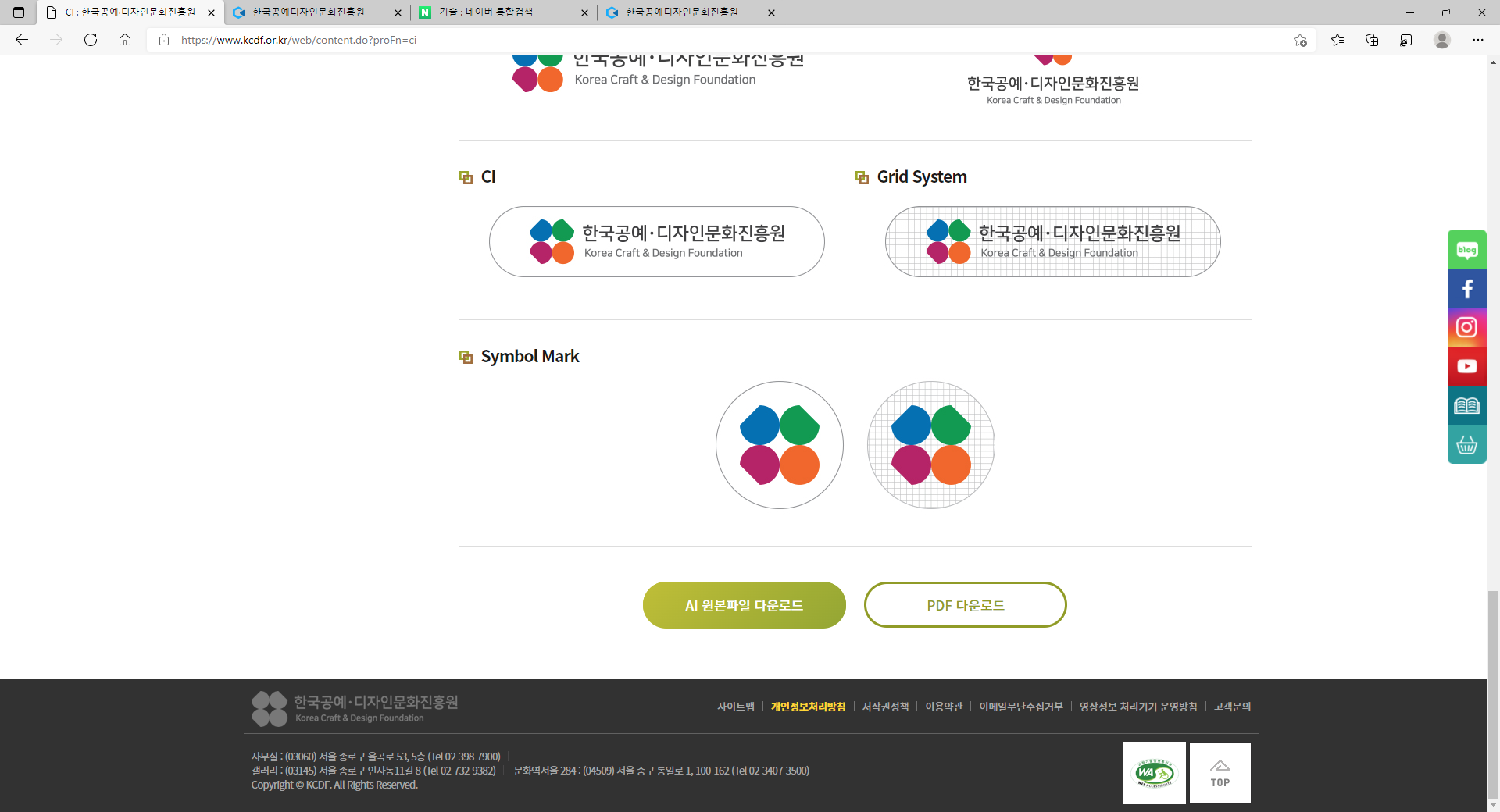 “이미지 1컷 첨부”

신청 상품 전체 이미지 첨부
상품이 돋보이는 사진으로 제출
상품명 : 모든 항목에 국문 표기
 기법:
 용도 :
 주재료 :
 사이즈(cm) : 가로Ⅹ세로Ⅹ높이
제작방식 : □ 자체제작  □ 디자인 후 외주 제작 □ 자체+외주제작  □ 기타
 소비자가격 ※ 주의 KCDF 유통수수료 40% 포함 필수 (선정 후 가격변경 금지)
   (세트)
   (단품)
우수공예품 선정공모 신청 – 포트폴리오
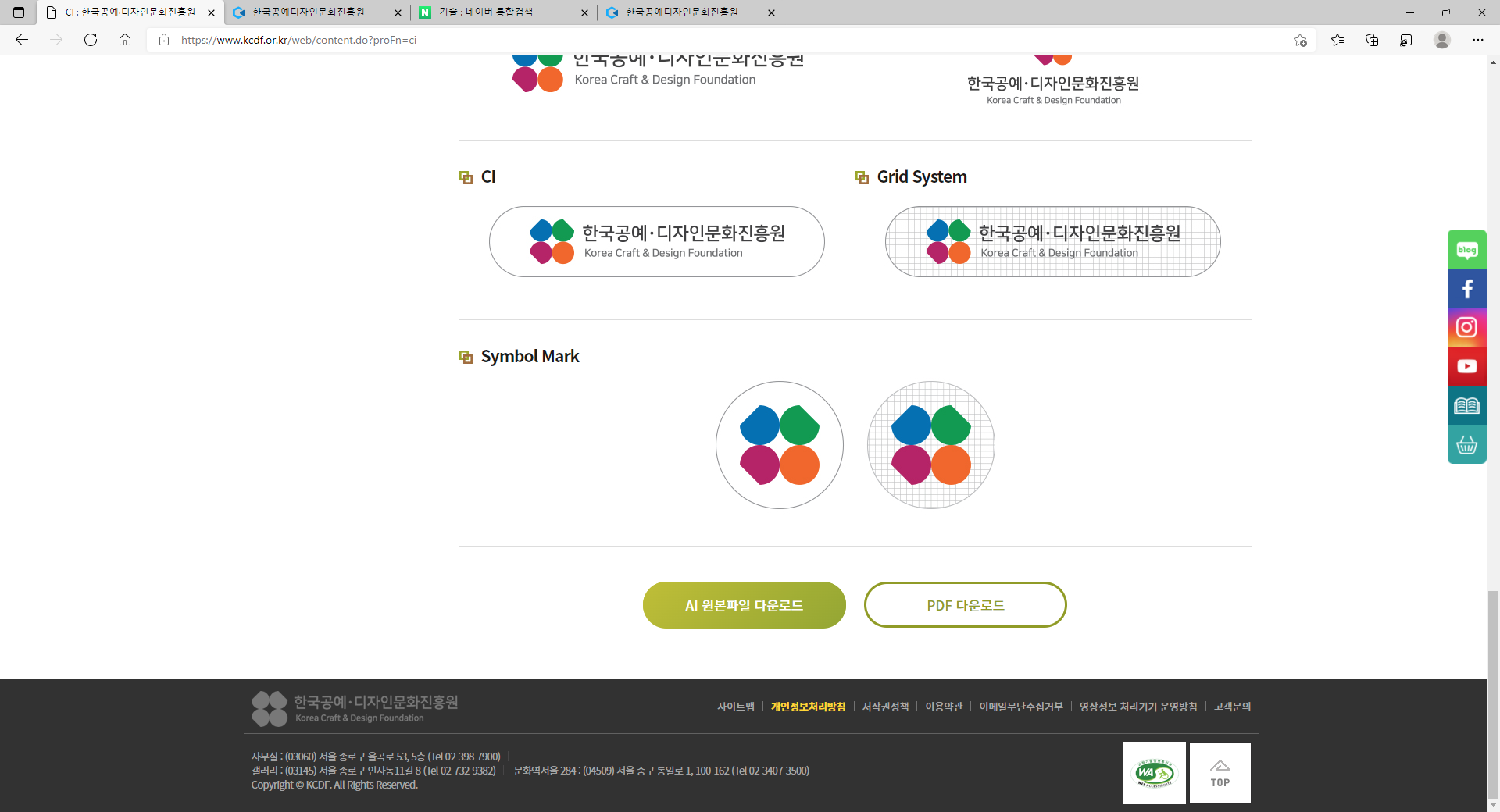 신청상품사진 첨부
신청상품사진 첨부
※신청품의 특징이 돋보이도록 
촬영된 사진
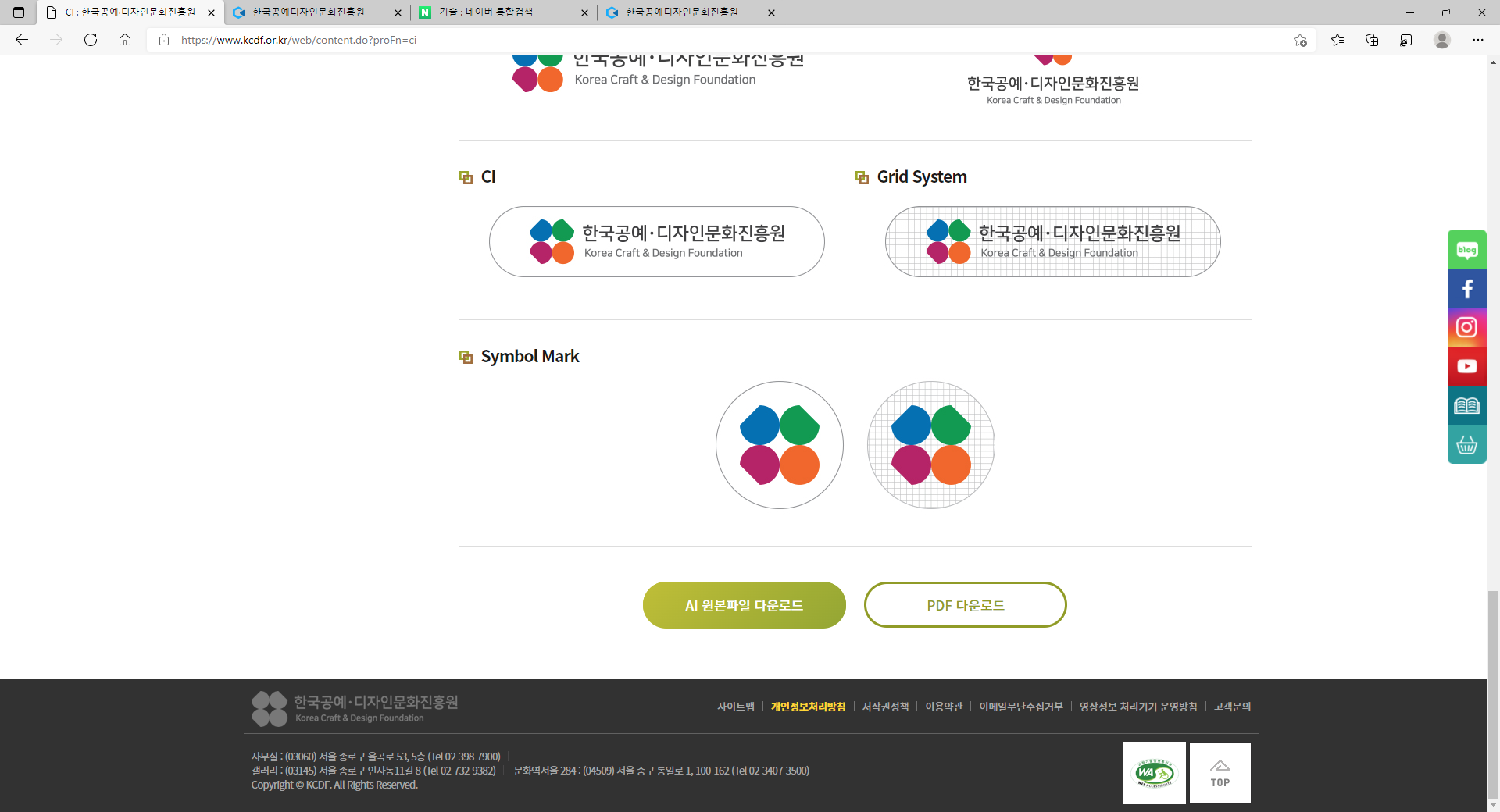 우수공예품 선정공모 신청– 각종 증빙자료 양식 (선택)
우수공예품 선정공모 신청 – 납품실적 증빙  *10MB이하 업로드 가능
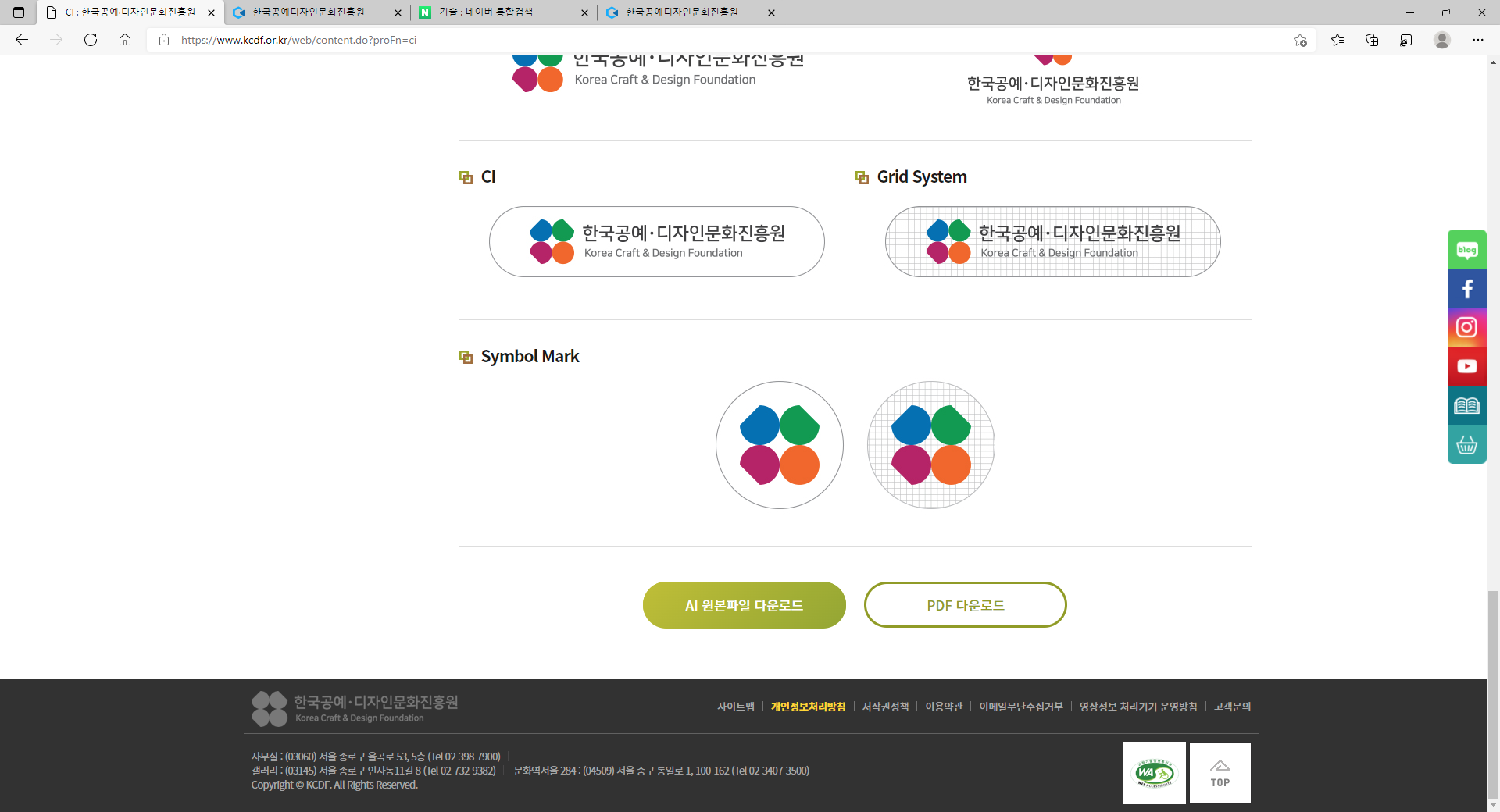 증빙자료 이미지 첨부
페이지 추가 가능
증빙자료 이미지 첨부
페이지 추가 가능
우수공예품 선정공모 신청 – 기업 실적 증빙  *10MB이하 업로드 가능
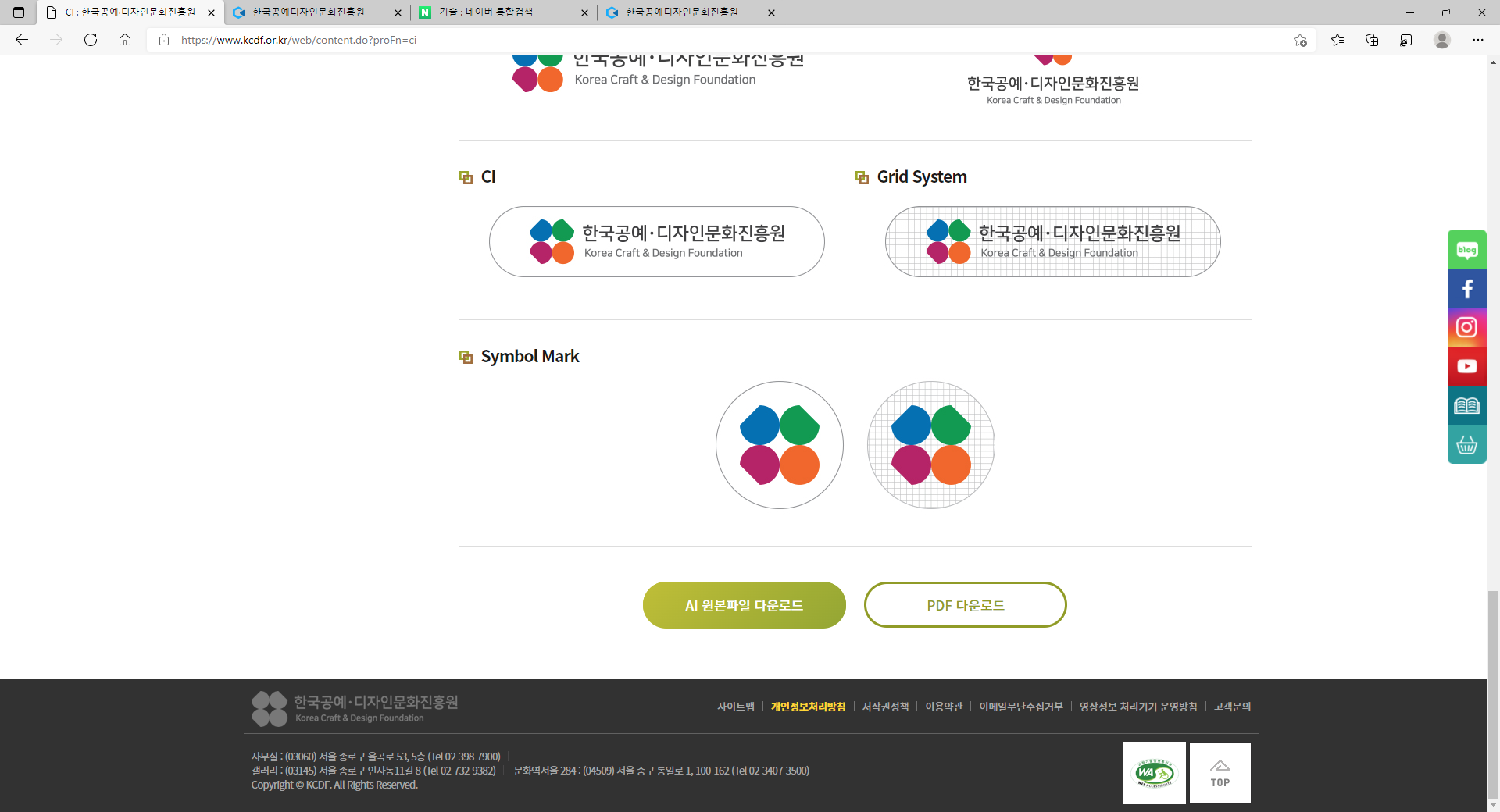 증빙자료 이미지 첨부
페이지 추가 가능
증빙자료 이미지 첨부
페이지 추가 가능
우수공예품 선정공모 신청 – 지식재산권 실적 증빙  *10MB이하 업로드 가능
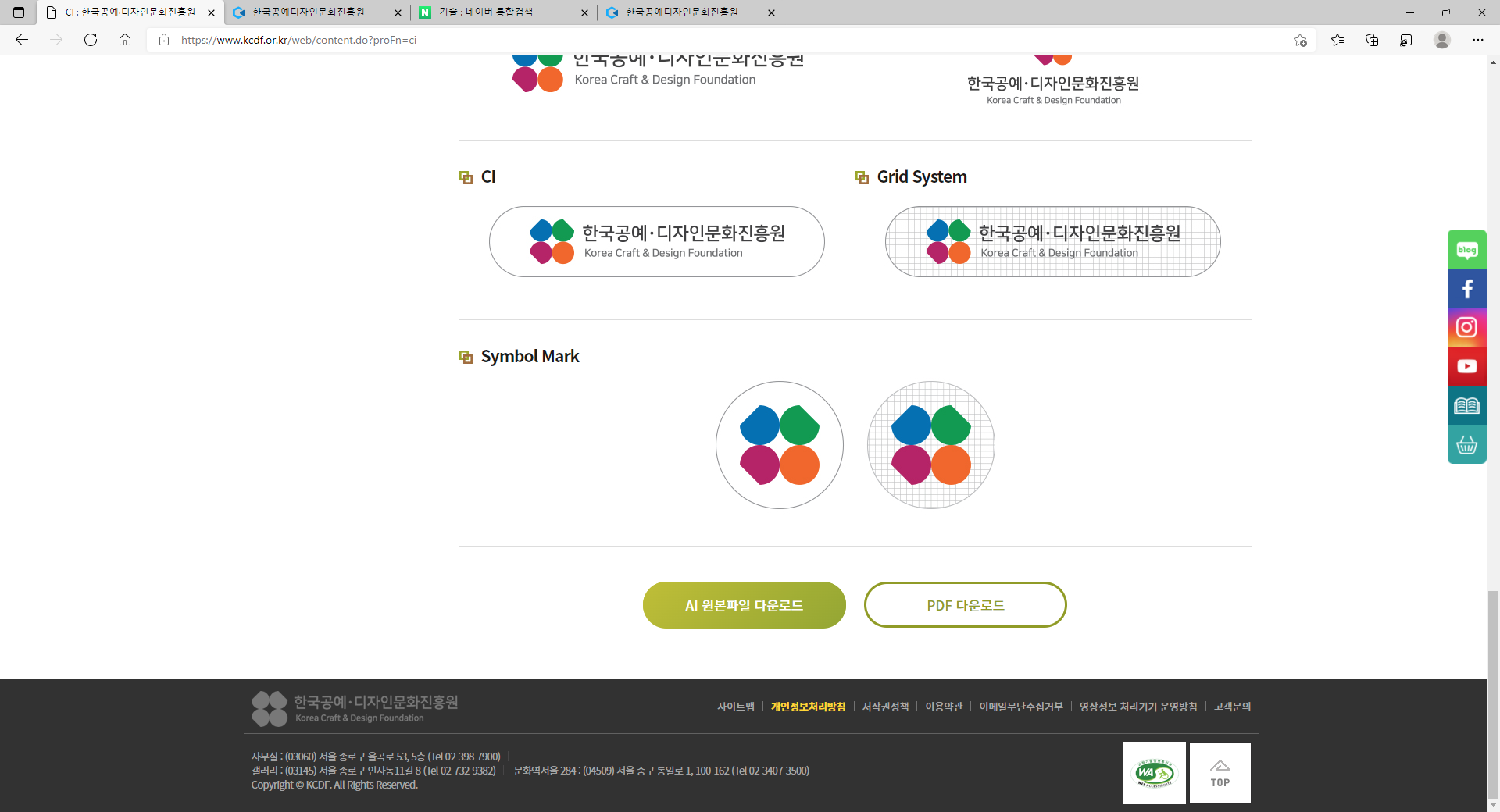 증빙자료 이미지 첨부
페이지 추가 가능
증빙자료 이미지 첨부
페이지 추가 가능